Физика – наука о природе
что изучает физика
Урок 1-7
слово «Физика» происходит от греческого слова «фюзис», что означает природа.
Физика – одна из основных наук о природе.
Аристотеля называют крестным отцом физики: ведь название одного из его трудов "Физика" (8 книг) стало названием целой науки – физики...
Аристотель 
(384-322 до н.э.)
В русский язык слово ФИЗИКА было введено Михаилом Васильевичем Ломоносовым, издавшем в России первый учебник физики в переводе с немецкого языка.
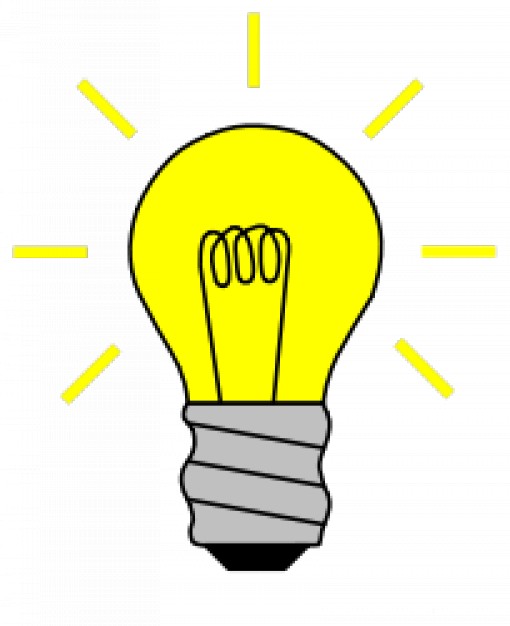 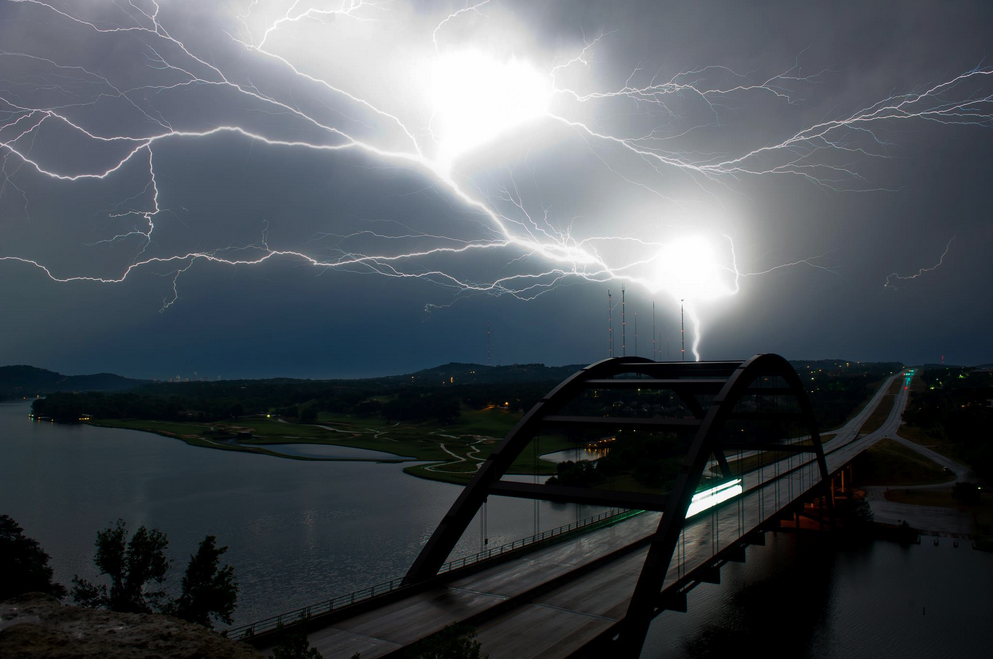 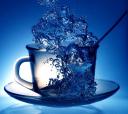 Изменения, происходящие с телами и веществами в окружающем мире называют явлениями.
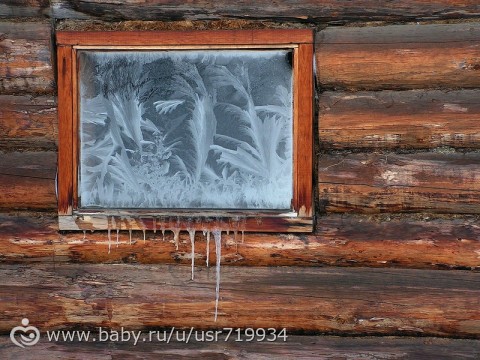 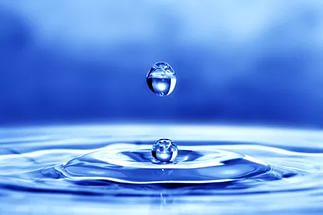 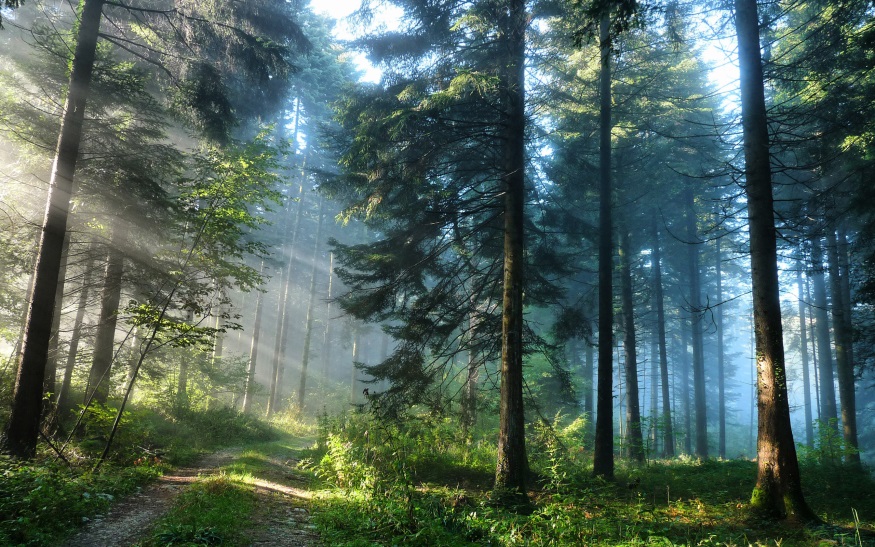 Физические явления – это любые превращения вещества или проявления его свойств,  происходящие без изменения состава вещества
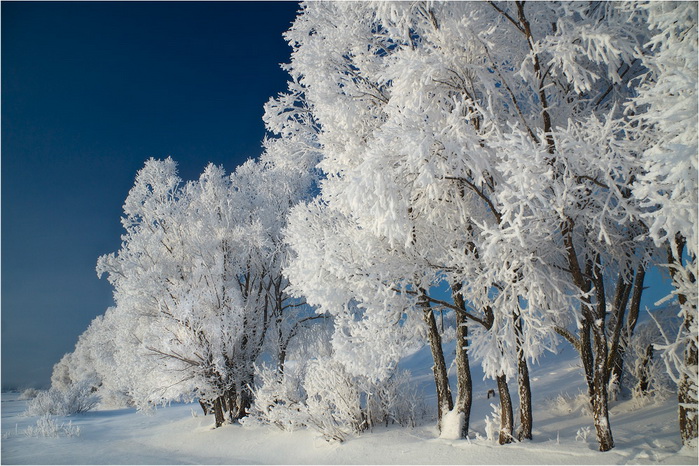 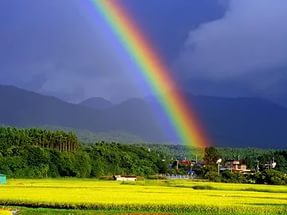 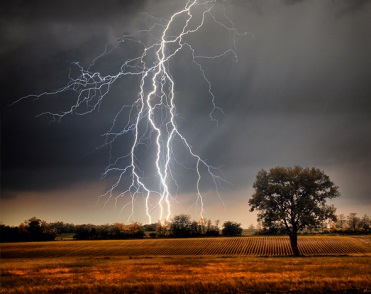 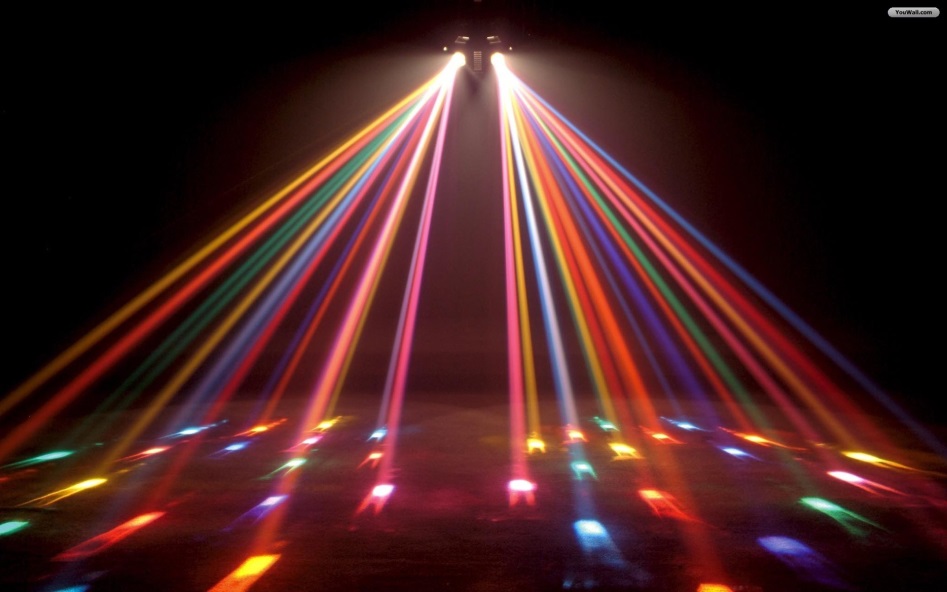 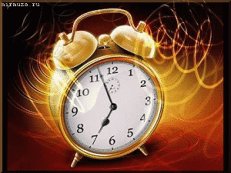 Световые
Механические
Звуковые
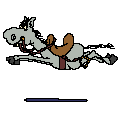 Физические
явления
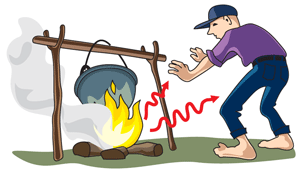 Оптические
Тепловые
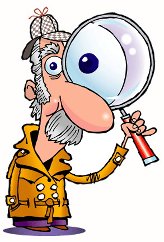 Магнитные
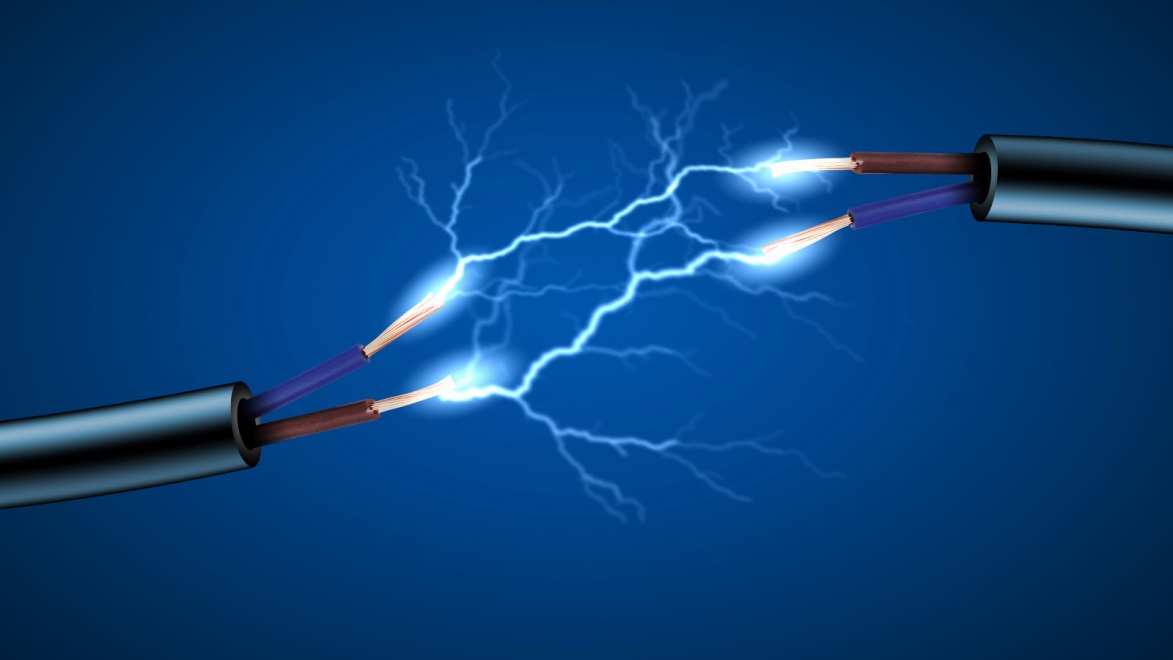 Электрические
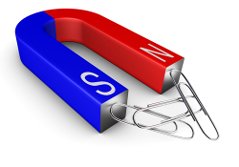 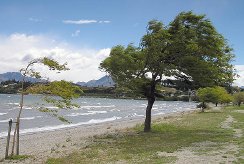 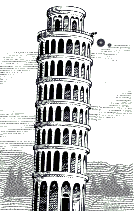 Основная задача физики состоит в том, чтобы открывать и изучать законы, связывающие между собой различные физические явления, происходящие в природе.
Каждый из окружающих нас предметов и объектов принято называть  физическим телом
Вещество – это все, из чего состоят  физические тела
Материя – это все то, что существует во вселенной, не зависимо от нашего сознания
Некоторые физические термины
Наблюдения и опыты – источник физических знаний.Опыты отличаются от наблюдений тем, что их проводят с определенной цельюНаблюдения -> гипотеза -> опыт -> измерения -> выводы
Домашнее задание
§ 1-3 читать,  знать  понятия.
Записать в  тетрадь 10  физических явлений,  указать вид  каждого явления. Работу  оформить в виде таблицы: